ERASMUS +

PROSPECT
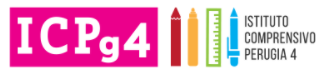 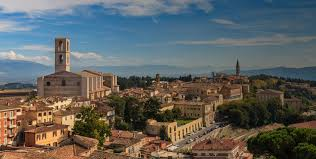 The Comprehensive Perugia 4 is near to the center of Perugia . the capital city of the region of Umbria in central Italy. 

Perugia was one of the main Etruscan cities, it is crossed by the river Tiber.
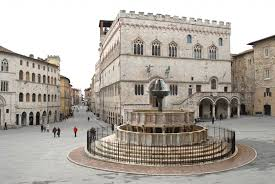 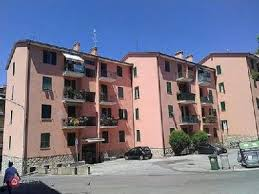 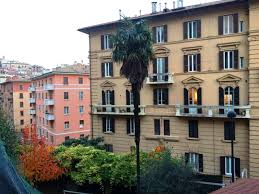 It’s characterized by the massive presence of buildings used for public services and activities of the tertiary sector and it’s between three park.
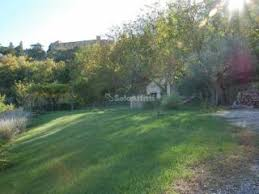 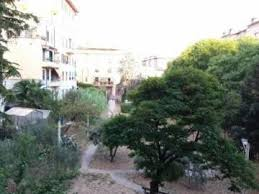 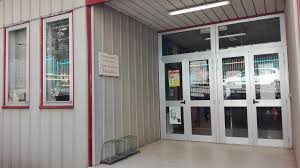 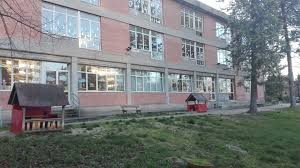 It has four nursery schools . 
Two are  Montessori’s nursey schools
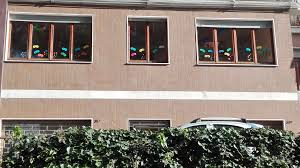 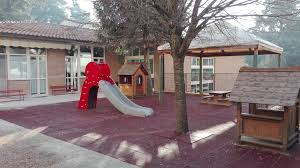 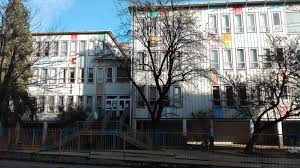 it includes two primary schools
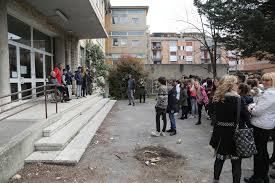 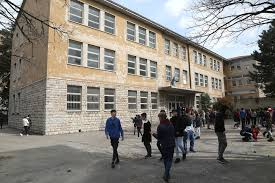 And one secondary school
Now the secondary school,  due to the earthquake, has been demolished and will be rebuilt this year.
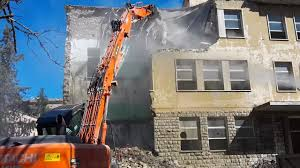 Our Projects
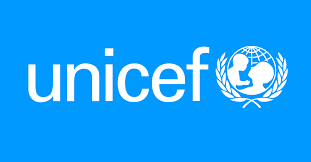 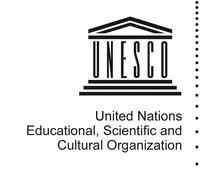 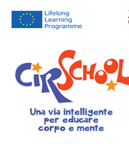 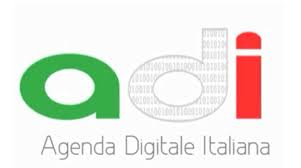 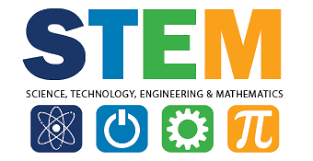 Our DIGITAL PROJECTS
WIKISO.IT
Digital storytelling
CoDING
FIABE ONLINE
3D
ROBOTIC
BIBLIOTECHE SCOLASTICHE INNOVATIVE
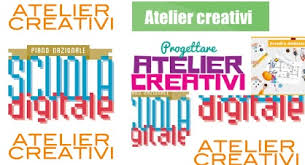 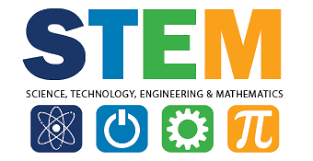 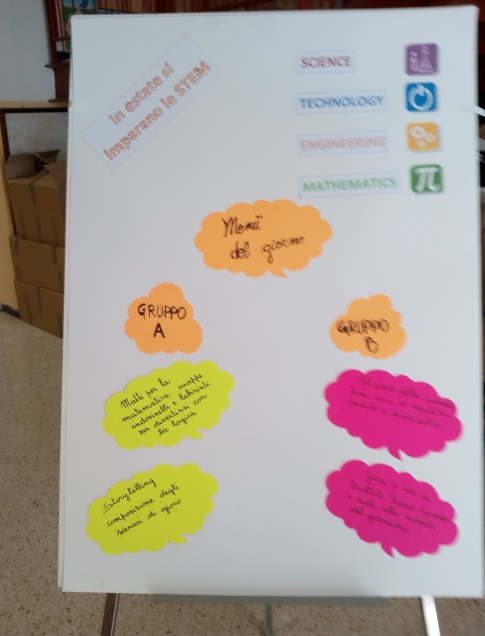 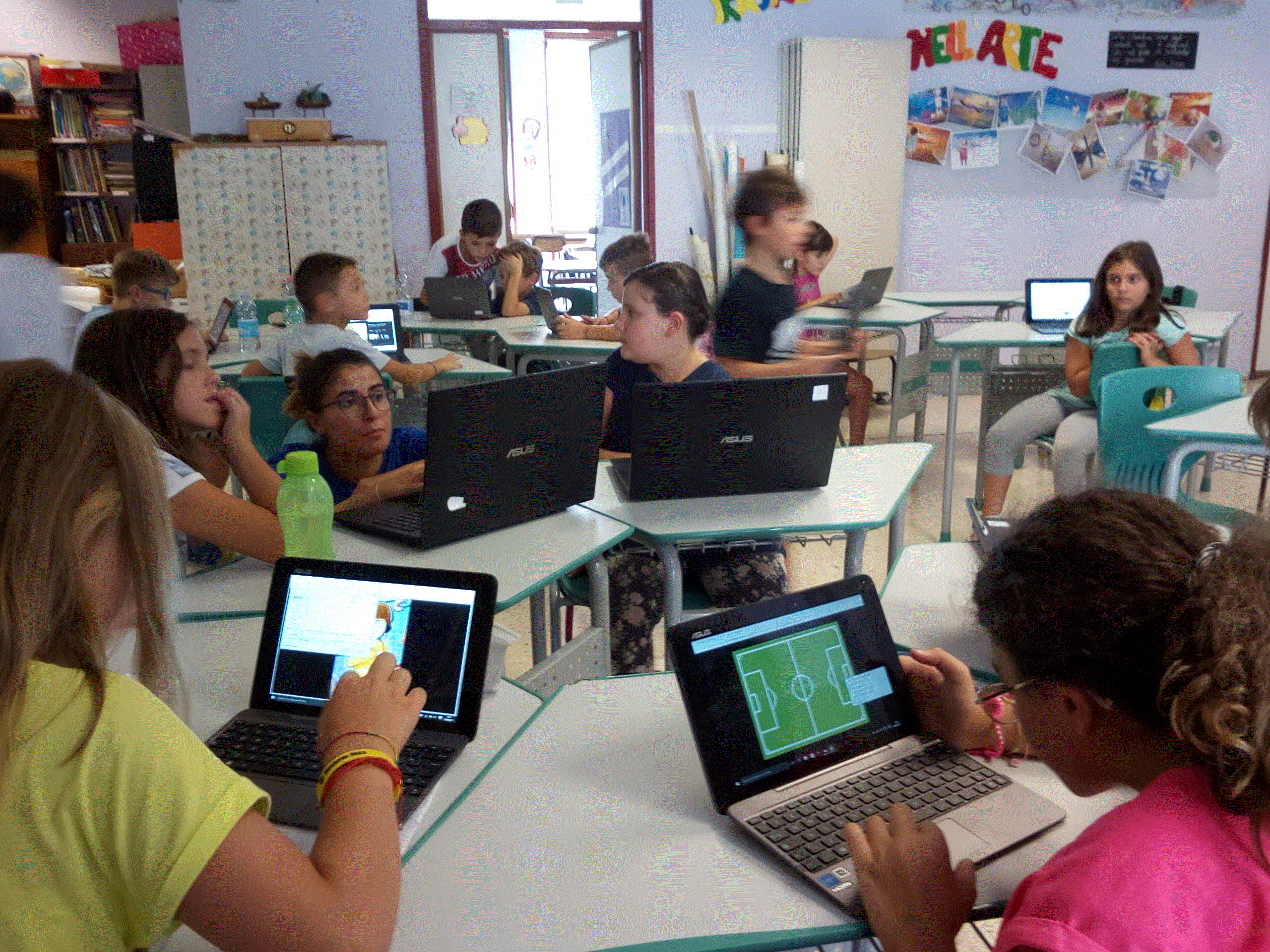 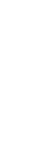 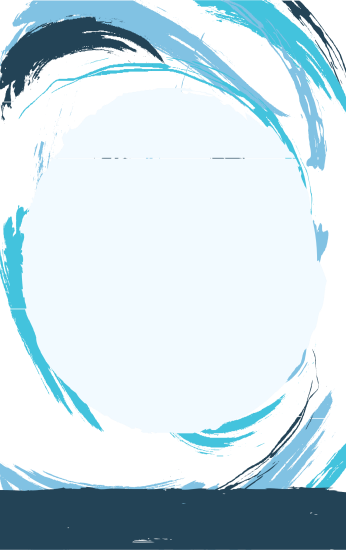 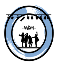 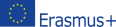 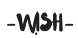 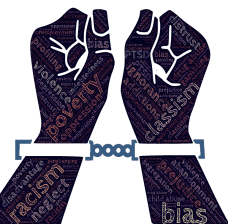 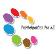 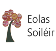 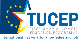 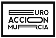 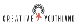 EU PROJECTS – SCHOOL EDUCATION
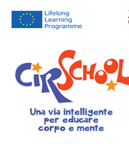 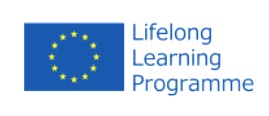 Creative Learning in Education United
Let´s enjoy the party
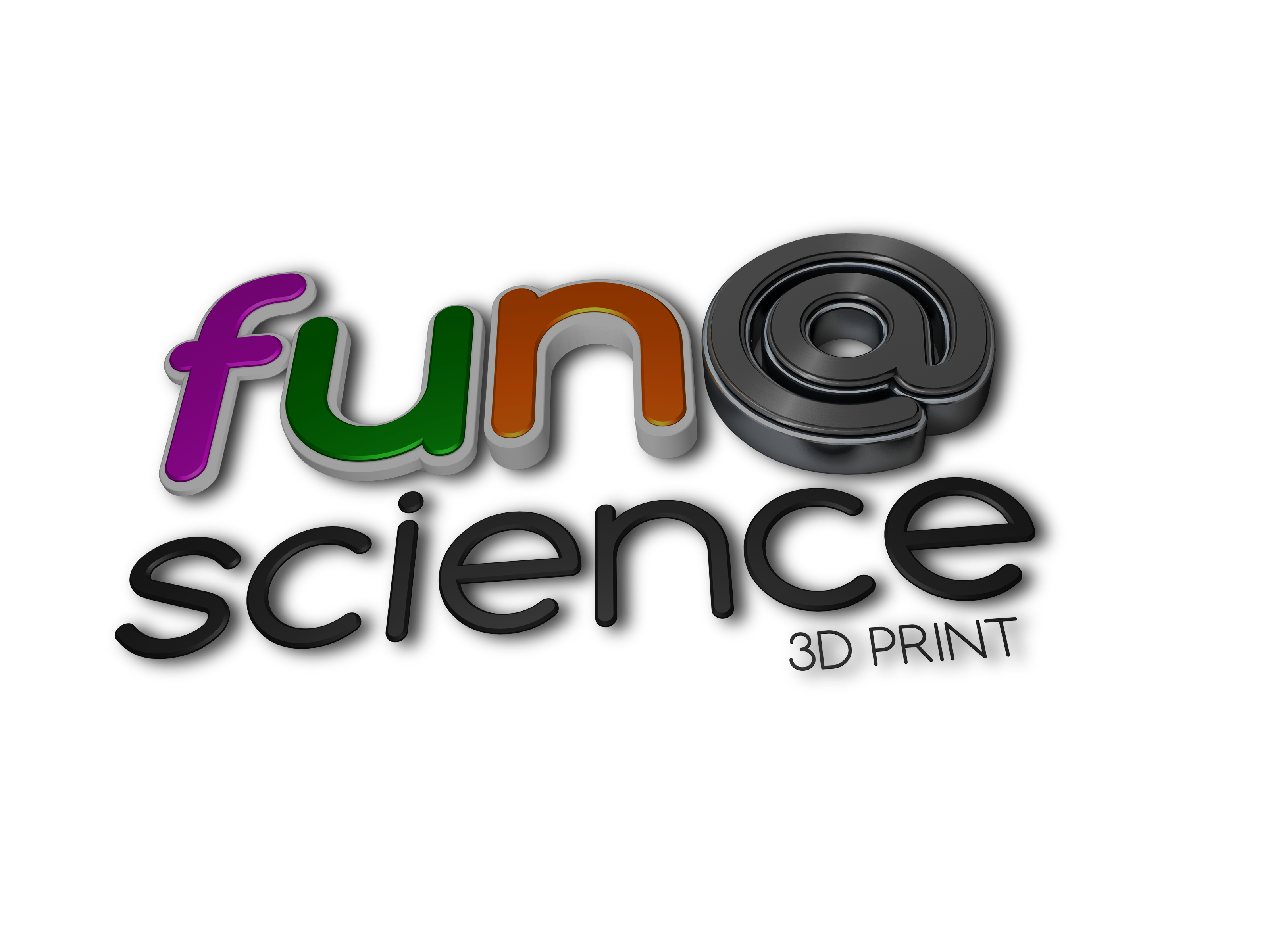 MANY

THANKS
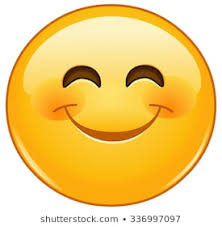